Middle Phase Behavior of SLS Surfactant Bagasse at Intermediate Crude Oil
By: Renato Aditya Patria Pradhana

MAGISTER TEKNIK PERMINYAKAN
FAKULTAS TEKNOLOGI KEBUMIAN DAN ENERGI
UNIVERSITAS TRISAKTI
Abstract
The middle phase emulsion is the most important parameter in the compatibility test that determines the success of the surfactant in the Enhanced Oil Recovery (EOR) process. The purpose of this research was to observe the mid-phase emulsion formed on the use of Sodium Lignosulfonate (SLS) surfactant at various concentrations. One of the compatibility tests that will be used is the phase behavior test. Phase Behavior is carried out to determine whether SLS surfactant forms a middle phase emulsion when used in a crude oil. The method used in the phase behavior test is 2 mL of surfactant solution with a certain concentration mixed with 2 mL of crude oil which is inserted into a scaled test tube. Then the surfactant and crude oil solution in the test tube was shaken slowly. During the test, the test tube was placed in an oven at a temperature of 60o C for 21 days. The first observations were made during the first shaking process, then observed at 30 minutes, 60 minutes, 2 hours, 1 day, 2 days, 7 days, 14 days and 21 days. The formation water salinity were used at 40,000 ppm, 60,000 ppm and 80,000 ppm. From the results of this phase behavior test, the best mid-phase emulsion was formed at a surfactant concentration of 2.5% at 40,000 ppm of formation water salinity with an emulsion value of 10% and the 60,000 ppm formed middle phase emultion at a surfactant concentration of 2.5%. While 80,000 ppm formation water salinity formed the bottom phase emulsion. From this research, it can be concluded that the formation of the middle phase emulsion of SLS surfactant bagasse in the intermediate crude oil was influenced by the salt content of the formation water used.
Background
SLS Bagasse surfactant is one of the innovations in the development of Chemical EOR made from organic materials.
SLS Bagasse surfactant is still in the research phase of laboratory testing.
Previous research was conducted to determine the characteristics of SLS Bagasse Surfactant and continued with research to test the characteristics of SLS Bagasse Surfactant against Light Crude Oil at Low Salinity.
There has never been a research on Bagasse Surfactants on Intermediate Crude Oil which has a fluid characteristic that is heavier than Light Crude Oil.
In this research, the characteristics of SLS Bagasse Surfactant were tested against Intermediate Crude Oil at Low Salinity variations (40,000 ppm; 60,000 ppm; 80,000 ppm) by conducting a phase behavior compatibility test to analyze the effect of surfactant concentration and salinity on the intermediate phase emulsion of the surfactant.
Methodology
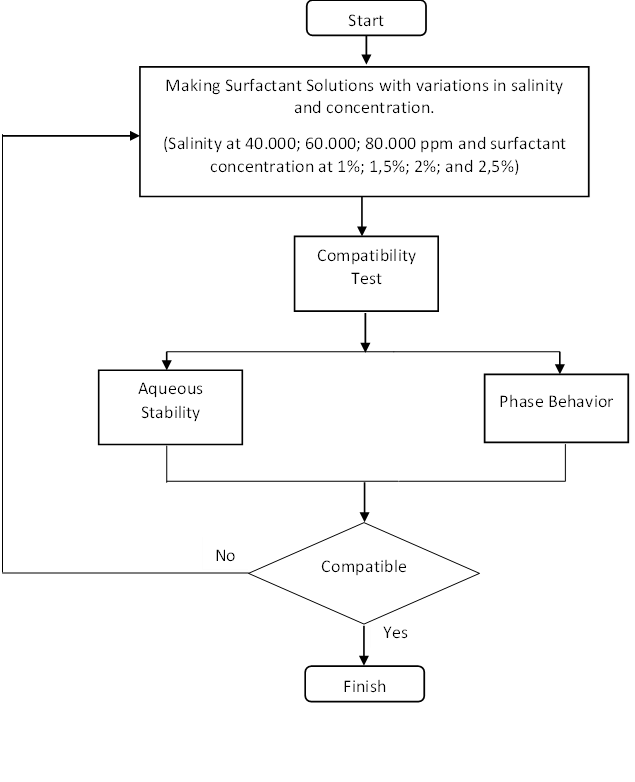 This research is an experimental laboratory.
The research was conducted at the Trisakti University Enhanced Oil Recovery (EOR) laboratory, Jl. Kyai Tapa No. 1, Grogol, Jakarta Barat, DKI Jakarta. 
The research procedure is briefly shown by Figure 1.
The salinity of the formation water in this study are 40.000; 60.000; and 80.000 ppm and the concentration of the surfactant solution was 1%; 1,5%; 2%; and 2,5%
The study was conducted at room temperature 60˚C.
Figure 1. Flow Chart
Methodology
Fluid 
Synthetic formation water made based on the composition of NaCl with aquades at certain concentrations (salinity 40,000ppm, 60,000 ppm, 80,000 ppm)
Surfactant solution at a certain concentration (1% to 2.5%) made by mixing powdered SLS sugarcane bagasse surfactant with formation water at a certain salinity (salinity 40,000ppm, 60,000 ppm, 80,000 ppm)
Sample crude oil category (intermediate crude oil)
Methodology
Equipments
Standard test tube 10 mL
Scale test tube (pipette tube)
Pyrex, 25mL, 50mL, 100 ml, 250mL, 500mL, 1000mL
Petri dish, watch glass, stirrer, dropper
Buchner funnel, Whatman paper
Test tube rack
Analytical balance
Hot plate stirrer
Oven
SLS Bagasse Surfactant
NaCl
Aquades
Methodology
Brine Water Preparation
Prepare Pyrex 1000 mL as a container for mixing NaCL with Aquadest
Prepare 40 grams of NaCL (The weight of the NaCl represents a concentration of 40,000 ppm)
Aquadest is mixed with each weight of NaCl, the mixture is dissolved with a magnetic stirrer for 10 minutes
Do the same for 60,000 ppm and 80,000 ppm

Surfactant Solutions Preparation
This study used four (4) variations of surfactant solution concentration, namely; 1%; 1.5%; 2%; 2.5%. In order to vary the concentration of surfactant solution at various salinities of brine, it is necessary to mix surfactant and brine with different salinities.
Surfactant Concentration Calculation:
1% Surfactant =(1 )/100×100 ml
From the calculation with equation III.2. then at a concentration of 1% surfactant, 1 ml of surfactant will be added to brine water to obtain a volume of 100 ml.

Phase Behavior Test
Phase Behavior test is done by mixing reservoir fluid (Brine Water) with Injection Fluid (SLS surfactant). In this experiment, observations were made of SLS surfactant with intermediate crude oil as well as with various variations in salinity and concentration at a temperature of 60˚C.
The method used in the phase behavior test is 2 mL of surfactant solution with a certain concentration mixed with 2 mL of crude oil which is inserted into a scaled test tube. Then the surfactant and crude oil solution in the test tube was shaken slowly. During the test, the test tube was placed in an oven at a temperature of 60o C for 21 days. The first observations were made during the first shaking process, then observed at 30 minutes, 60 minutes, 2 hours, 1 day, 2 days, 7 days, 14 days and 21 days.
Results and Discussion
From table 1, the best mid-phase emulsion results at a concentration of 2.5% NaLS surfactant at salinity of 40,000 ppm.
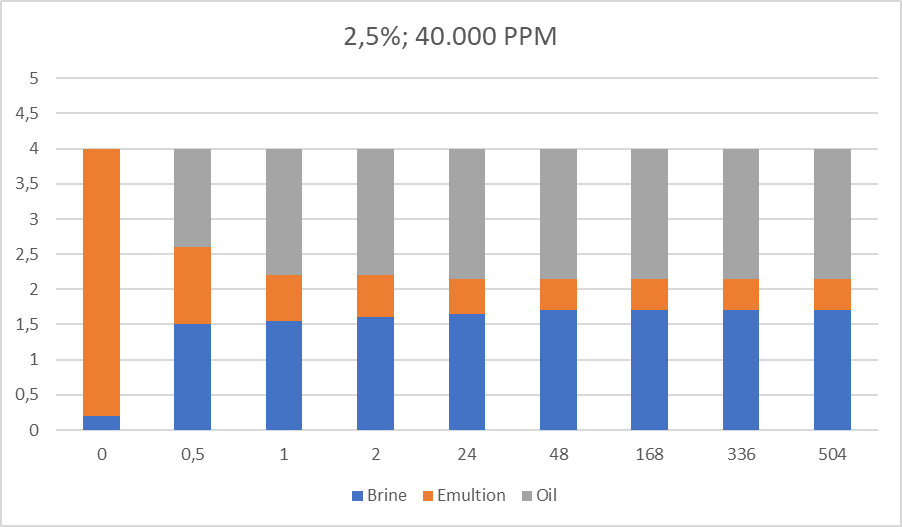 From table 2, the best mid-phase emulsion results at a concentration of 2.5% NaLS surfactant at salinity of 60,000 ppm.
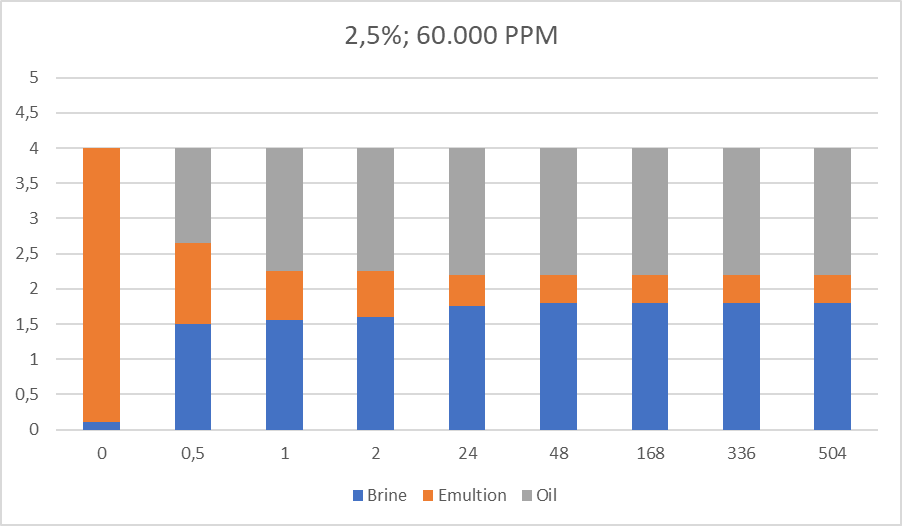 From table 3, there is no middle phase emultion.
Results and Discussion
From the results of this study, it was found that the middle phase emulsion occurred at a surfactant concentration of 2.5% at 40,000 ppm salinity with a total emulsion of 10%. And obtained the results of the middle phase emulsion also at a surfactant concentration of 2.5% at 60,000 ppm salinity with a total emulsion of 10%. Meanwhile, at 80,000 ppm salinity, no intermediate phase emulsion occurred.
This indicates that the mid-phase emulsion of SLS Bagasse surfactant is affected by the formation water salinity and surfactant concentration.
References
Fattahanisa, A., Setiati, R., & Kasmungin, S. (2018). Penentuan Komposisi Surfaktan Nals Ampas Tebu Dengan Pertimbangan Kestabilan Surfaktan Dan Uji Kelakuan Fasa. In Prosiding Seminar Nasional Cendekiawan (pp. 103-109).
Fattahanisa, A., Setiati, R., Kasmungin, S., & Ristawati, A. (2019). The alternative solutions of bagasse to improve Indonesian oil production in low salinity. In Journal of Physics: Conference Series (Vol. 1402, No. 3, p. 033001). IOP Publishing.
Setiati, R., Siregar, S., Marhaendrajana, T., & Wahyuningrum, D. (2018). Hasil Studi Laboratorium Penentuan Karakteristik Alamiah Surfaktan Natrium Lignosulfonat Dari Ampas Tebu Sebagai Fluida Injeksi Di Reservoir Minyak. Jurnal Penelitian Dan Karya Ilmiah Lembaga Penelitian Universitas Trisakti, 3(1), 47-52.
Setiati, R., Siregar, S., Marhaendrajana, T., & Wahyuningrum, D. (2018). Pengaruh Wettability Surfaktan NaLs Ampas Tebu Pada Batuan Sandstone Dalam Proses Enhanced Oil Recovery (EOR). In Prosiding Seminar Nasional Pakar (pp. 1-8).
Setiati, R. (2017). Sintesis Dan Karakterisasi Surfaktan Natrium Lignosulfonat Ampas Tebu: Pengaruh Konsentrasi Dan kegaraman Larutan Terhadap Kinerja Pendesakan Minyak Dalam Batuan Inti. Disertasi, Institut Teknologi Bandung.
Setiati, R., Aryani, E., Putri, M., & Wahyuningrum, D. (2016). Sulfonasi lignin ampas tebu menjadi surfaktan natrium lignosulfonat, 35–41.
Setiati, R., Wahyuningrum, D., Siregar, S., & Marhaendrajana, T. (2016). Optimasi Pemisahan Lignin Ampas Tebu Dengan Menggunakan Natrium Hidroksida. Ethos (Jurnal Penelitian Dan Pengabdian Masyarakat), 4(2), 257-264.
Sheng, J. J. (2015). Status of surfactant EOR technology. Petroleum, 1(2), 97-105.
Sheng, J. J. (2013),Review of Surfactant Enhanced Oil Recovery in Carbonate Reservoir, Advances in Petroleum Exploration and Development, vol. 6, no. 1, pp: 1-10, ISSN 1925-542X (Print), ISSN 1925-5438 (Online) 
Sheng, J. J. (2010). Modern chemical enhanced oil recovery: theory and practice. Gulf Professional Publishing. 
Shiau, B. J., Hsu, T.-P. & Prapas, L., 2012. Improved Oil Recovery by Chemical Floodfrom High Salinity Reservoirs. SPE , Paper presented at SPE Improved Oil Recovery Symposium in Oklahoma, USA(SPE 154260).
THANK YOU